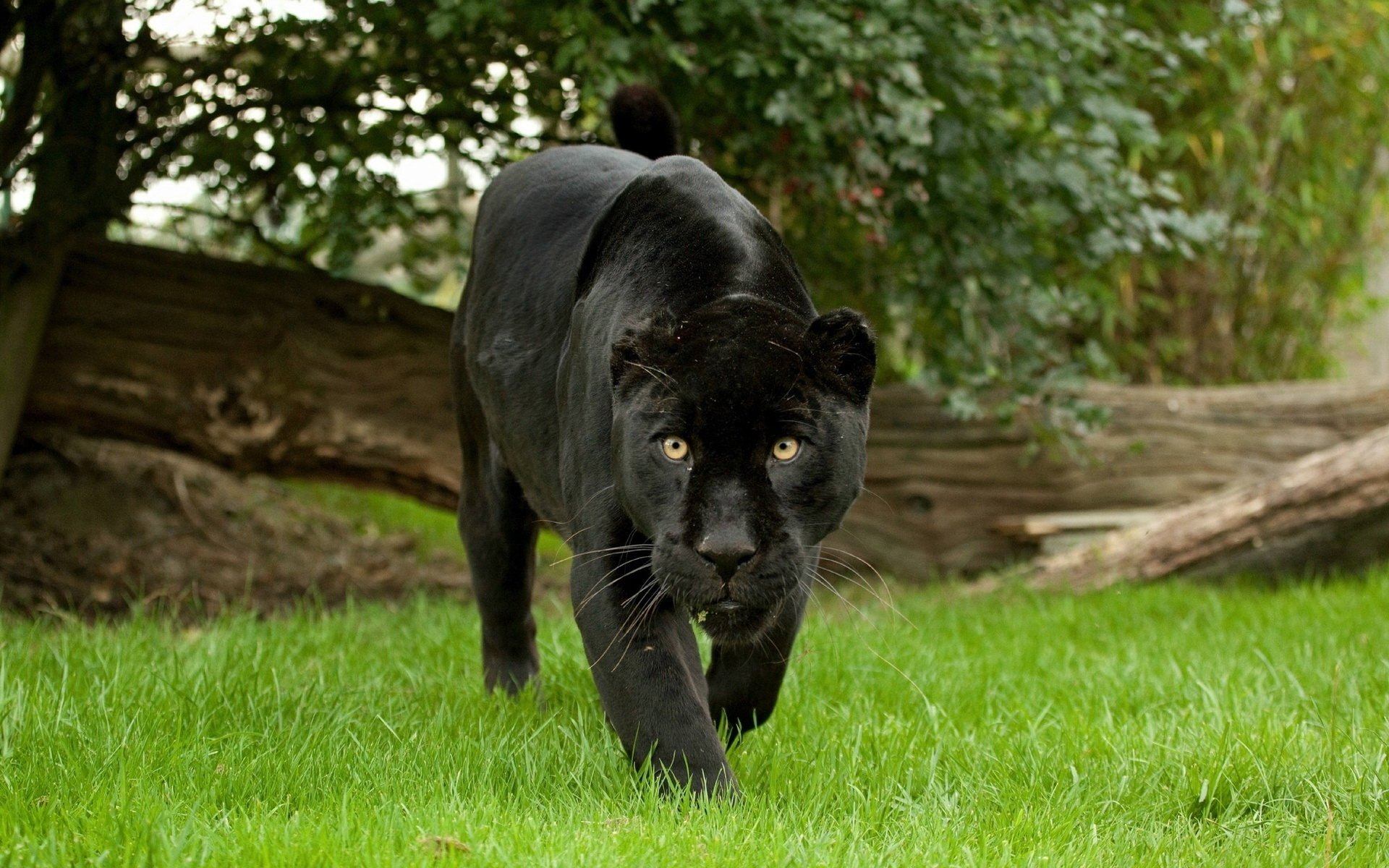 Procurement Policies and Procedures
Procurement Services 2020
Carissa Franklin 
Admin II
X-8155
Denise Flutie 
Buyer III
X-7256
Shannon Rey
Buyer III
X-7709
2nd floor R.A. Work Bldg8am-5pm, Monday-Friday
Purchasing@fit.edu
Why are we helping to Educate?
To assist in maximizing the use of the University’s budgeted funds.

To keep the University compliant with IRS and other governmental regulations 
To work to protect FL Tech and its’ employees for compliance with audits by the IRS, Department of Labor, Department of Education etc.

 4. Accountability
It is everyones responsibility to be Accountable!
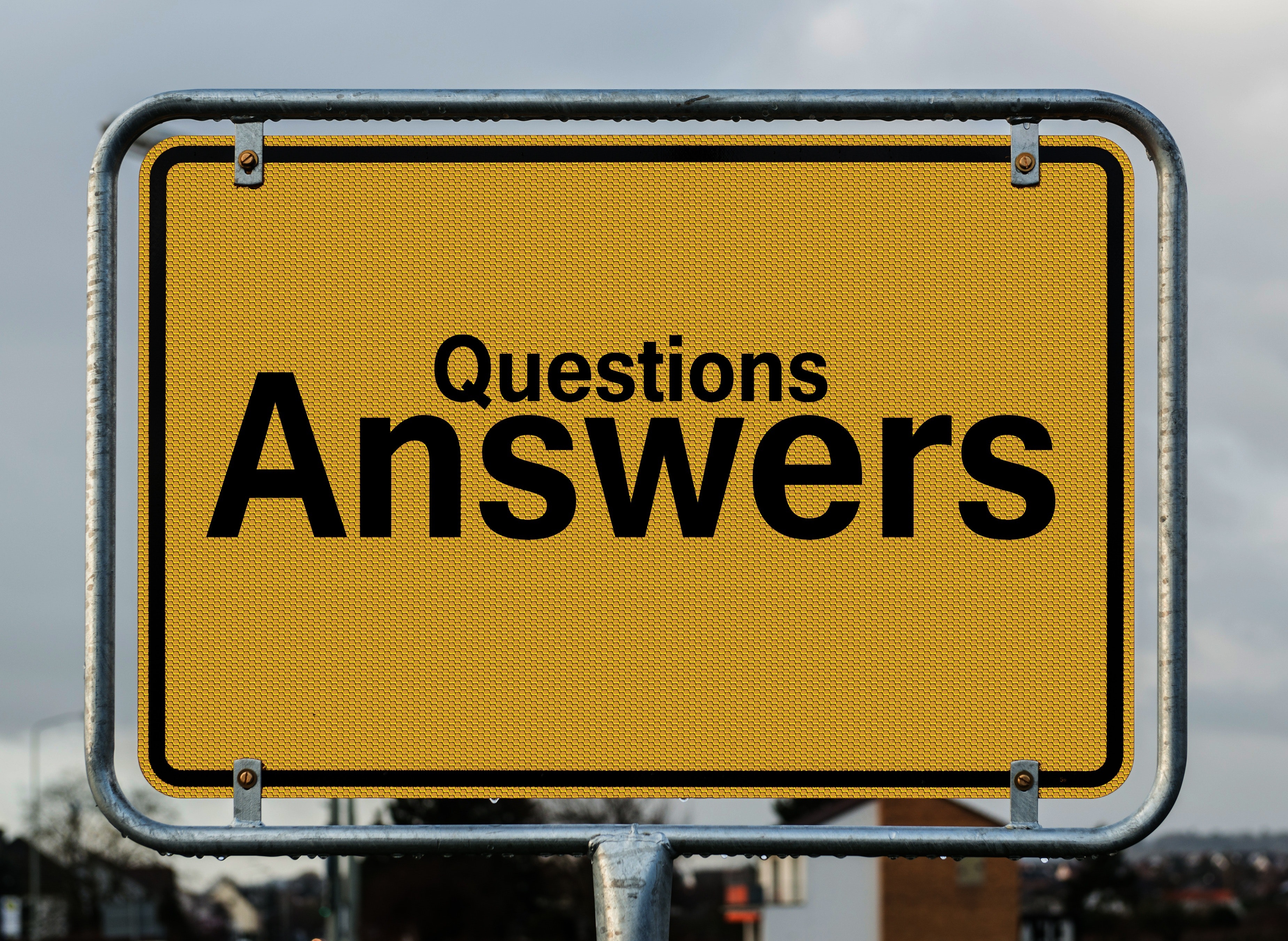 Agenda
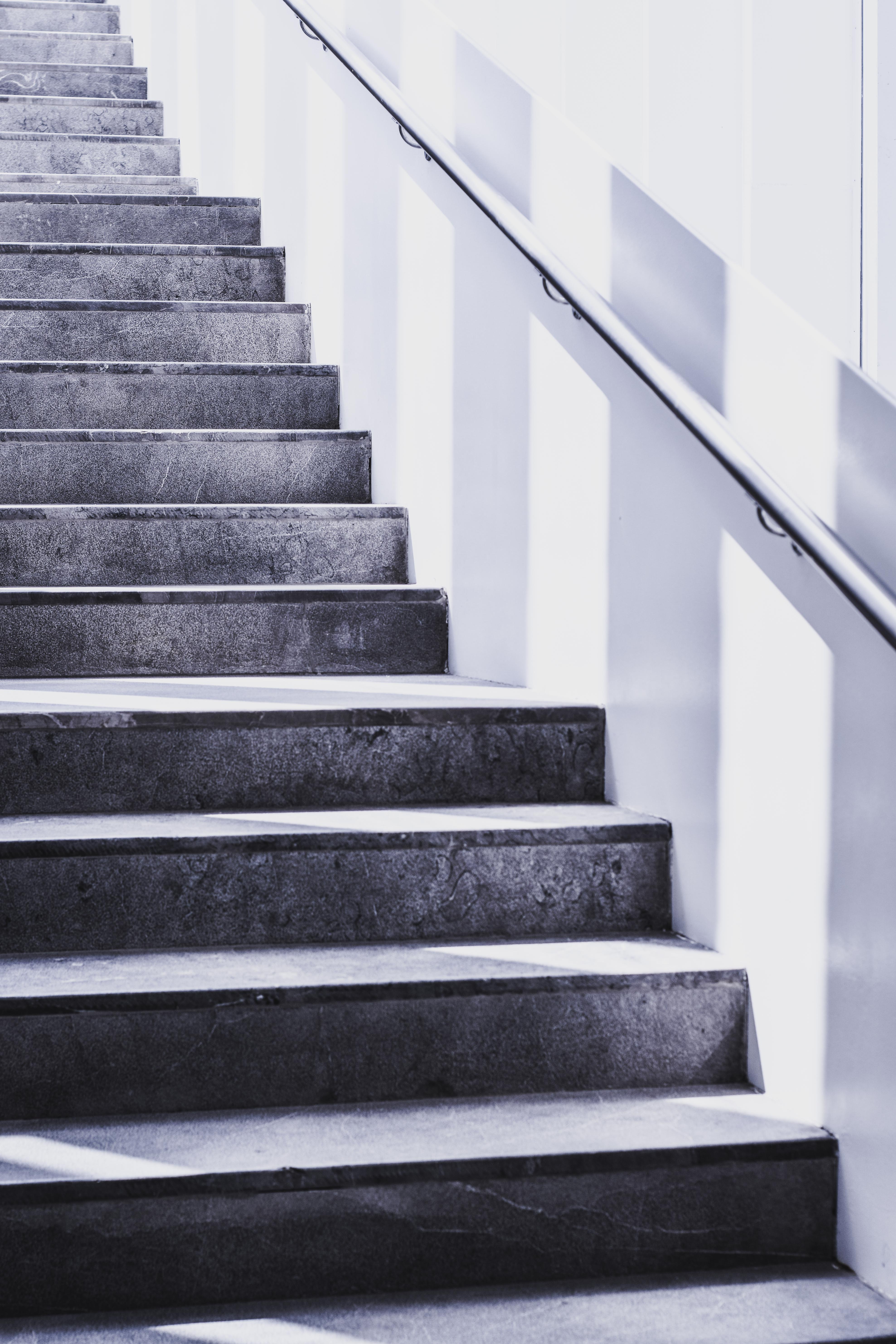 Consortium ContractsCompetitive Bid Policy & ProcedureRFP ProcessContracts & AgreementsEmergency PurchasesPurchasing’s Website
Ready to Procure Goods/Services??
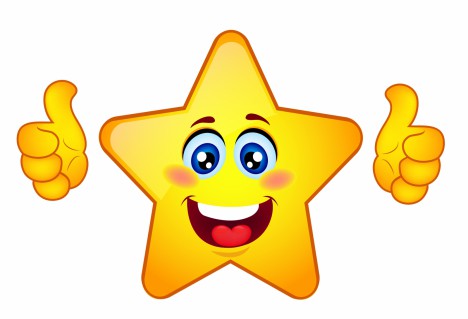 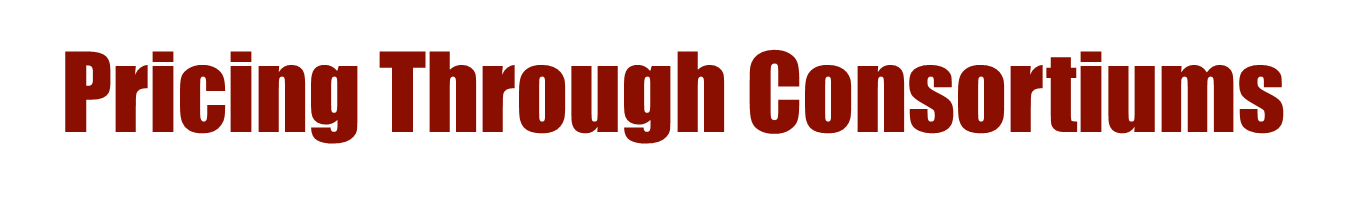 Consortiums are organizations that competitively bid out contracts with companies across the nation. Buying through a consortium contract satisfies  audit requirements & the Competitive Bid Policy (Multiple quotes/RFP not required). Participants in consortiums have an opportunity to obtain pricing on necessary goods and services that wouldn’t be possible for a single institution. Group buying power!

E&I Cooperative Services

OMNIA Partners (US Communities & National IPA)
Sourcewell Cooperative Purchasing
Other Govt. & Not for Profit Bids
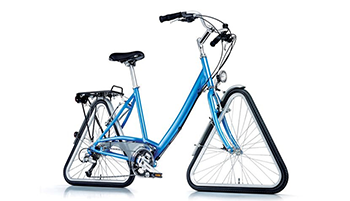 Competitive Bid Policy
Quotes
Informal Quotes$5,001 to $15,000
Formal Quotes$15,001 up to $100,000
Email
Documented phone conversation
Website screenshot
Written 
With company letterhead/logo
Quote number
Expiration date
[Speaker Notes: Side note. When submitting quotes include requisition number and vendor name in the subject line and attach all backup documentation.]
Single and Sole Source
Single Source
Sole Source
Choosing a specific company 
Product Availability
Emergency Situation
Ongoing Work
Past Experience- Ceteris Parabus
“all other things being equal”

Must note at least two other companies contacted on Single Source Form
No other choice or option
Unique or Proprietary
One of a Kind
No Substitution/Competition available


Must note detailed reasons on Sole Source Form
Procurement Services has the right to review and/or add comments & edits
Single and Sole Source Form
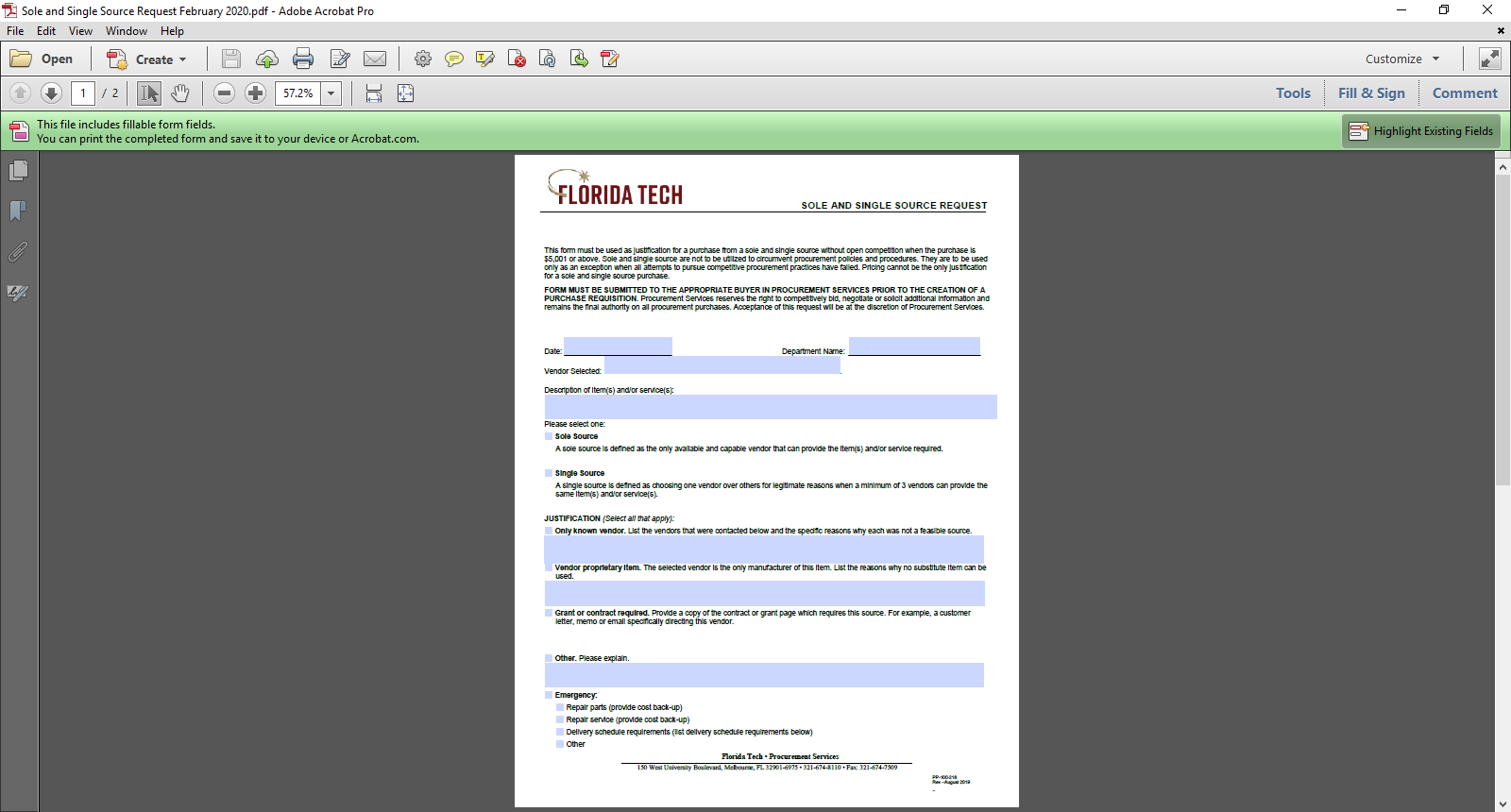 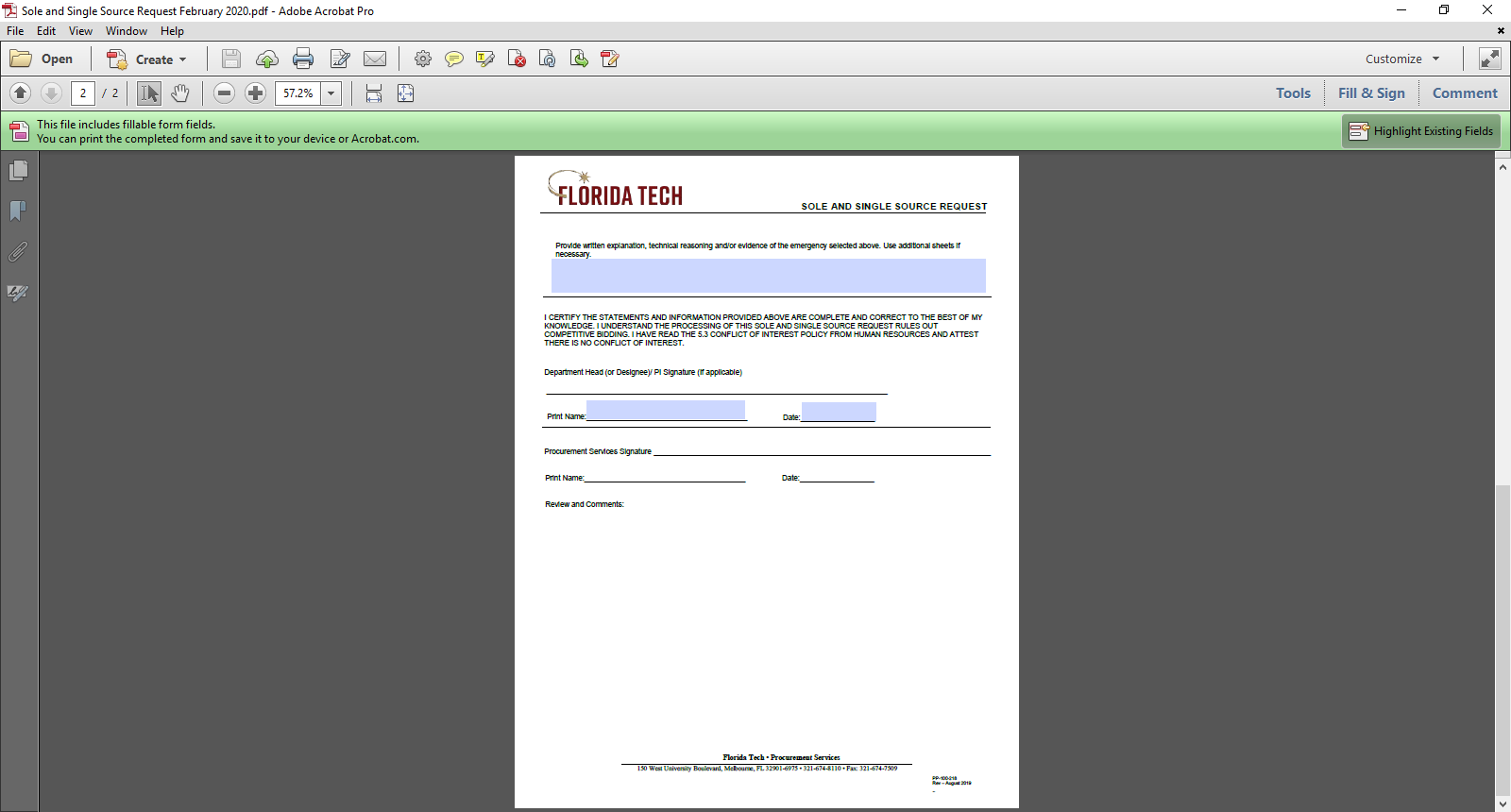 RFP Process
Contact Procurement Services to initiate the RFP.

Confirm budget! Also provide scope, technical specifications, and critical dates for RFP. 
Procurement Services will draft RFP.
Issued by Procurement Services.
At least 3 Suppliers if available
Standard time varies depending on scope and urgency
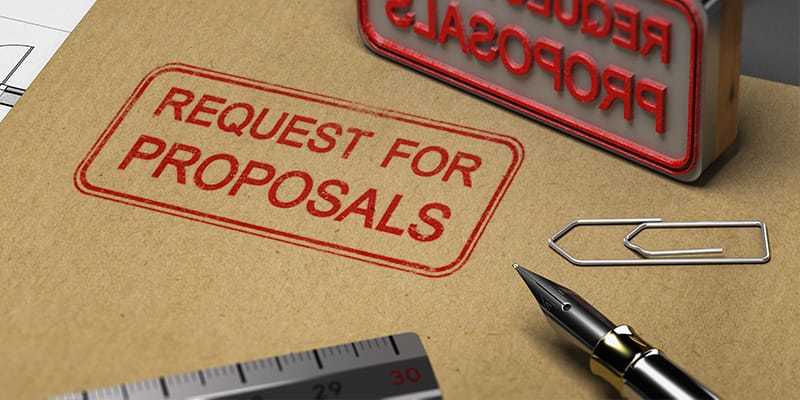 RFP Process
All communication must go through Procurement Services
Technical Questions relayed by Procurement
Protects the integrity of the RFP
Alleviate the illusion of collusion 
Prevent you from getting into trouble
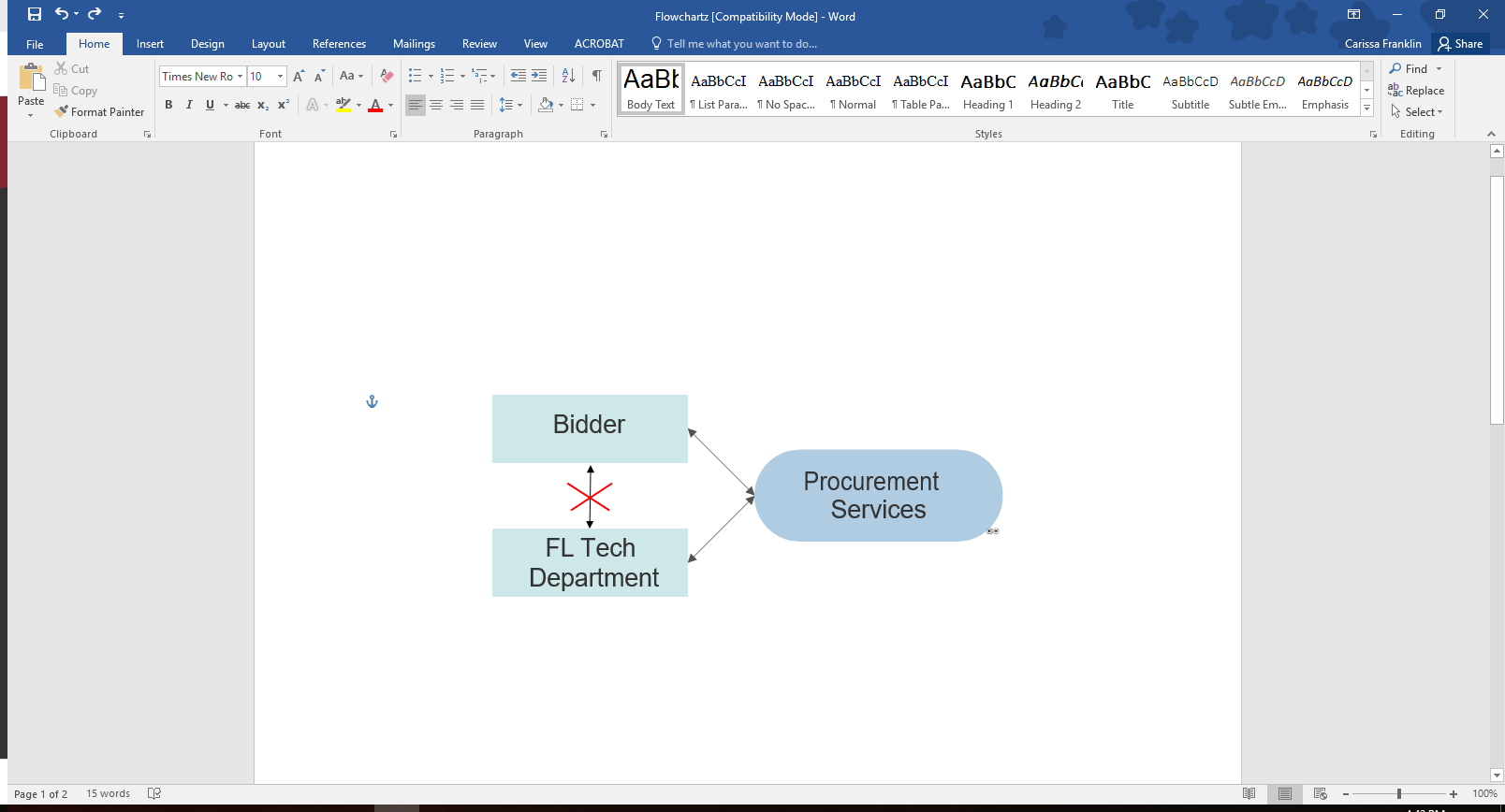 RFP Process
Department personnel must NEVER:
Reveal budgeted amount to prospective bidders 
Negotiate T&C’s or price
Reveal names of other Suppliers who are bidding
Attempt any form of bid steering
Communicate any changes to RFP or announce the award of the RFP
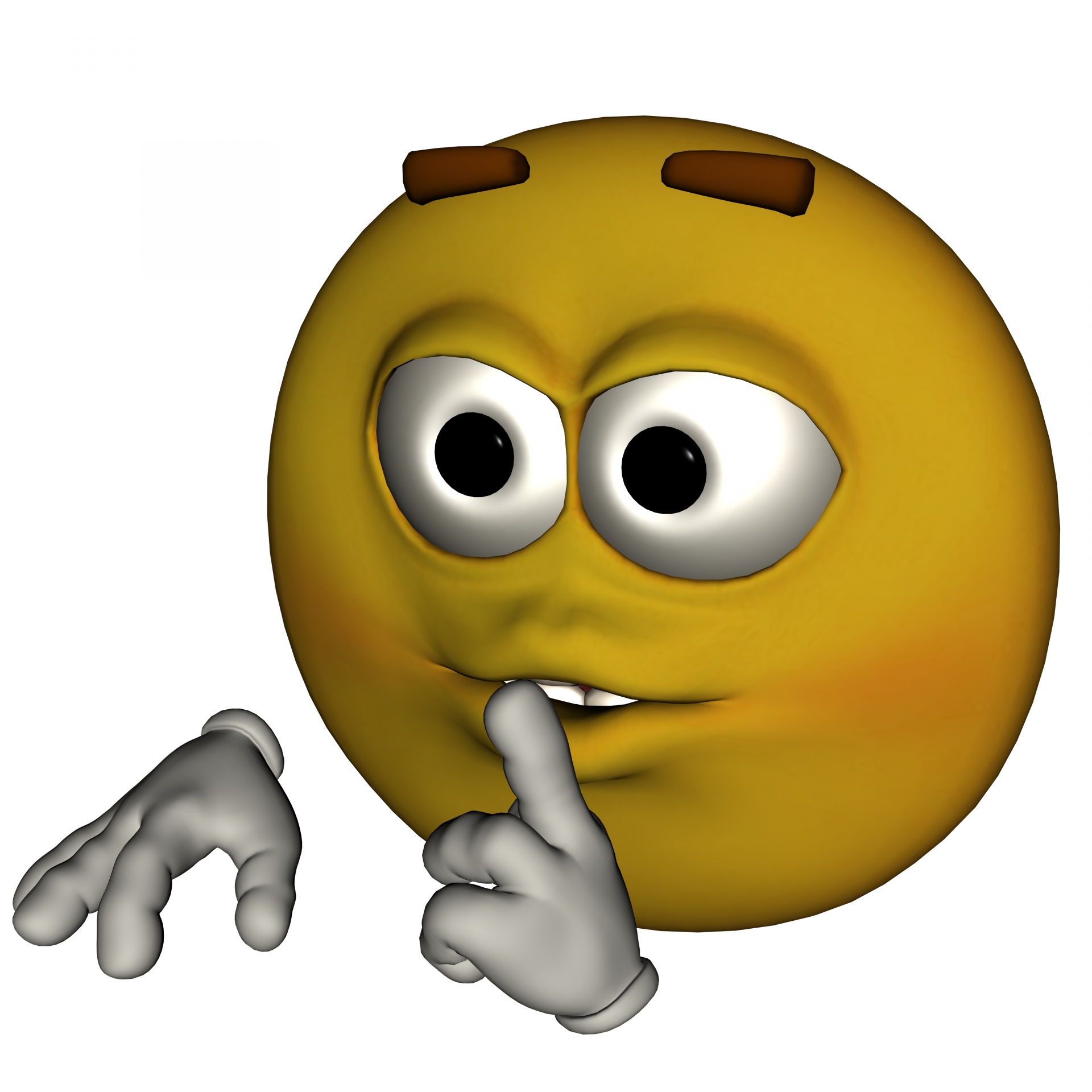 Contracts & Agreements
Originated by FL Tech
Originated by Supplier
Agreement for Consulting Services
Master Services Agreement
Recruiter Contracts
Etc.
Contracts and Agreements with Terms & Conditions
Quotes requiring signature
Who Signs??
Approval Matrix
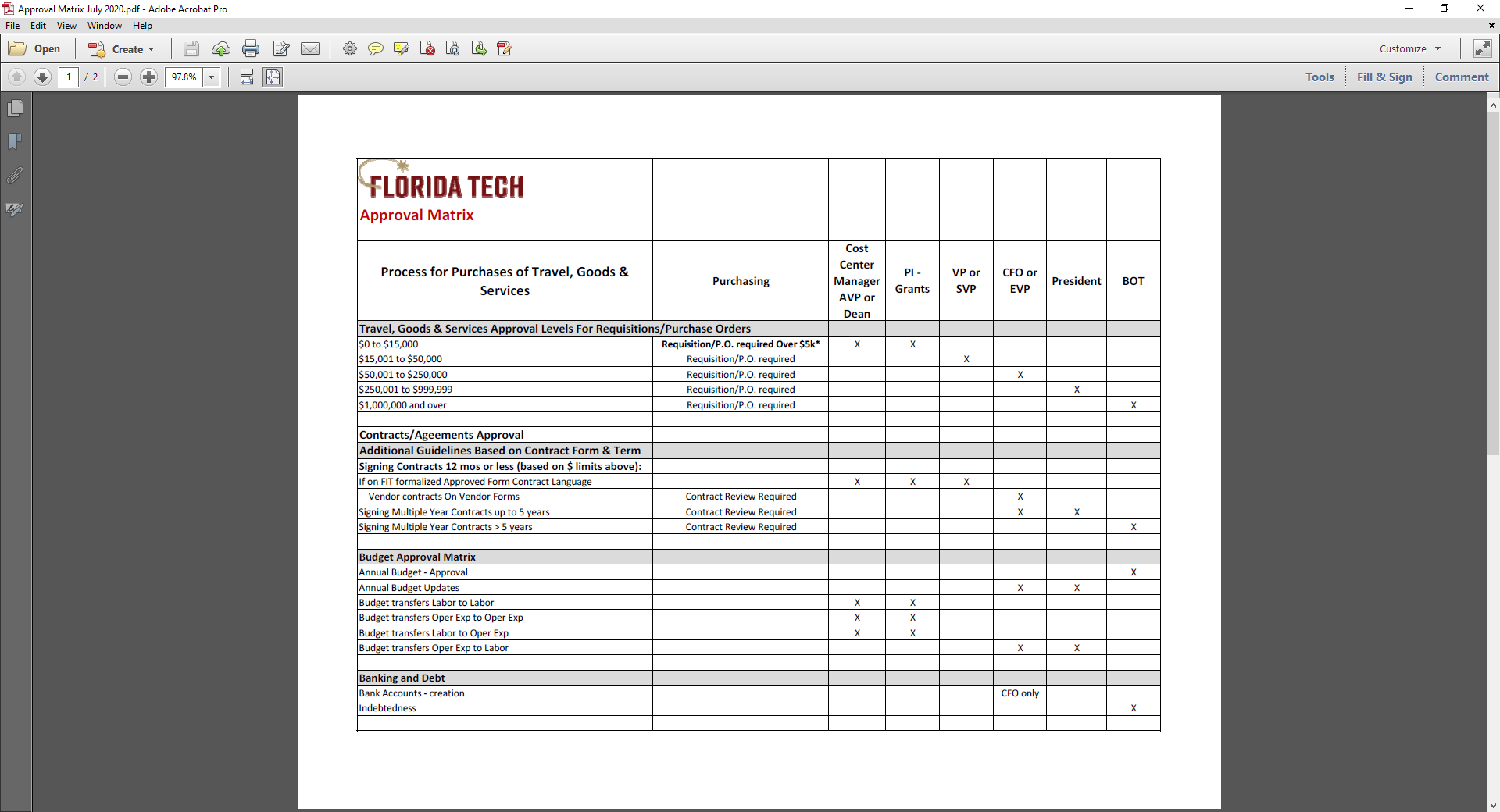 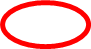 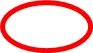 In Summary:	
All Vendor Contracts Procurement Services for review
All Contracts > 12mos  Procurement Services  CFO/Pres/BOT
All Contracts > $50,000  Procurement Services  CFO/Pres/BOT
Emergency Purchases
Immediate and serious need for goods or services caused by unforeseen extenuating circumstances. 

Cannot be met through traditional procurement methods or in a timely manner.

Lack of proper planning does not necessarily constitute/qualify.

Procurement Services can help to facilitate by:
Waive requirements for quotes/bids
Directly negotiating with suppliers for goods and services.
Increasing P-Card limits temporarily

Contact Procurement Services Before Committing the University
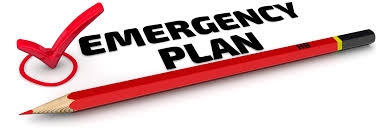 Procurement’s Website
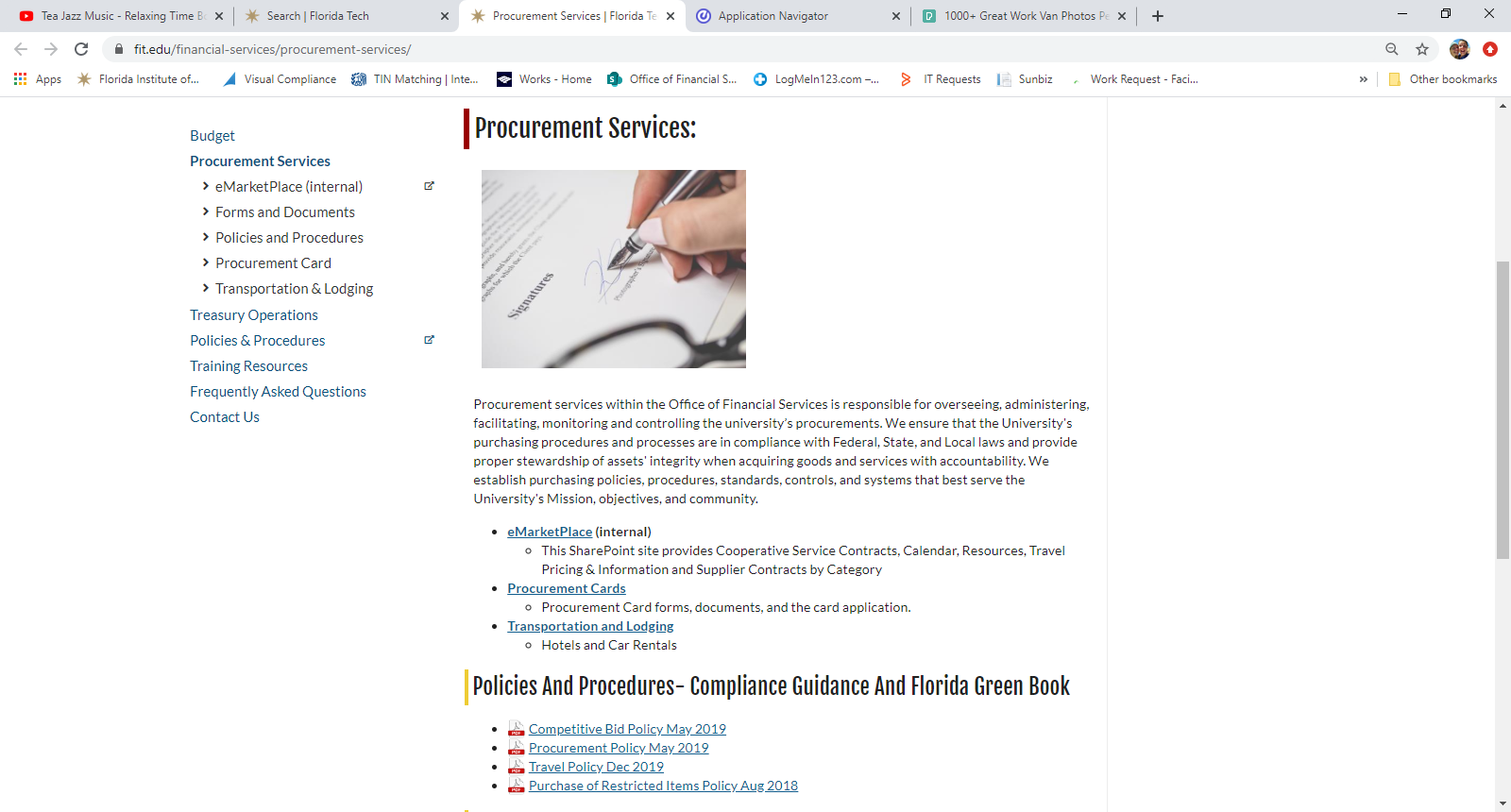 Believe in the Power of Our Team
T  ogetherE  veryoneA  ccomplishesM ore
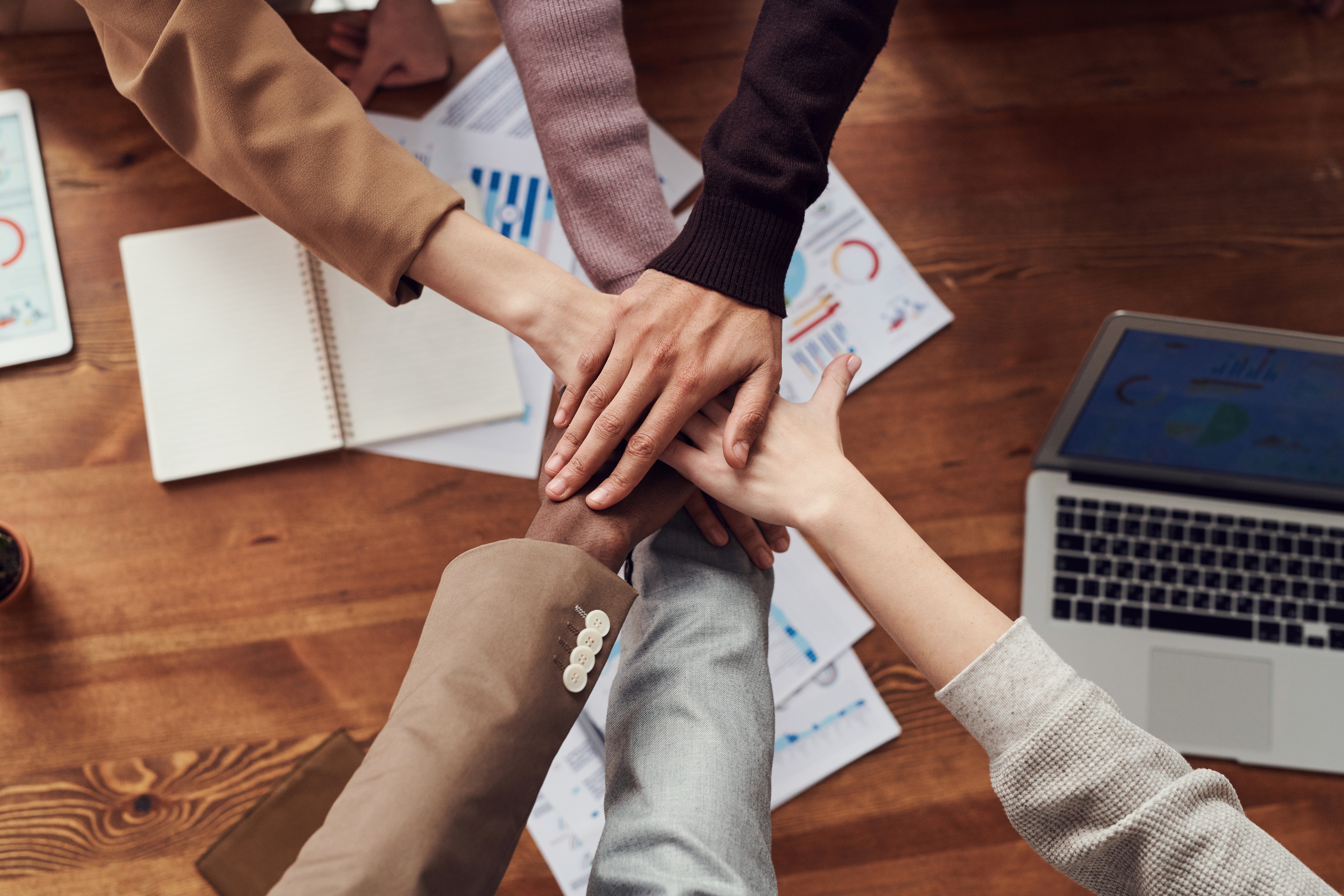 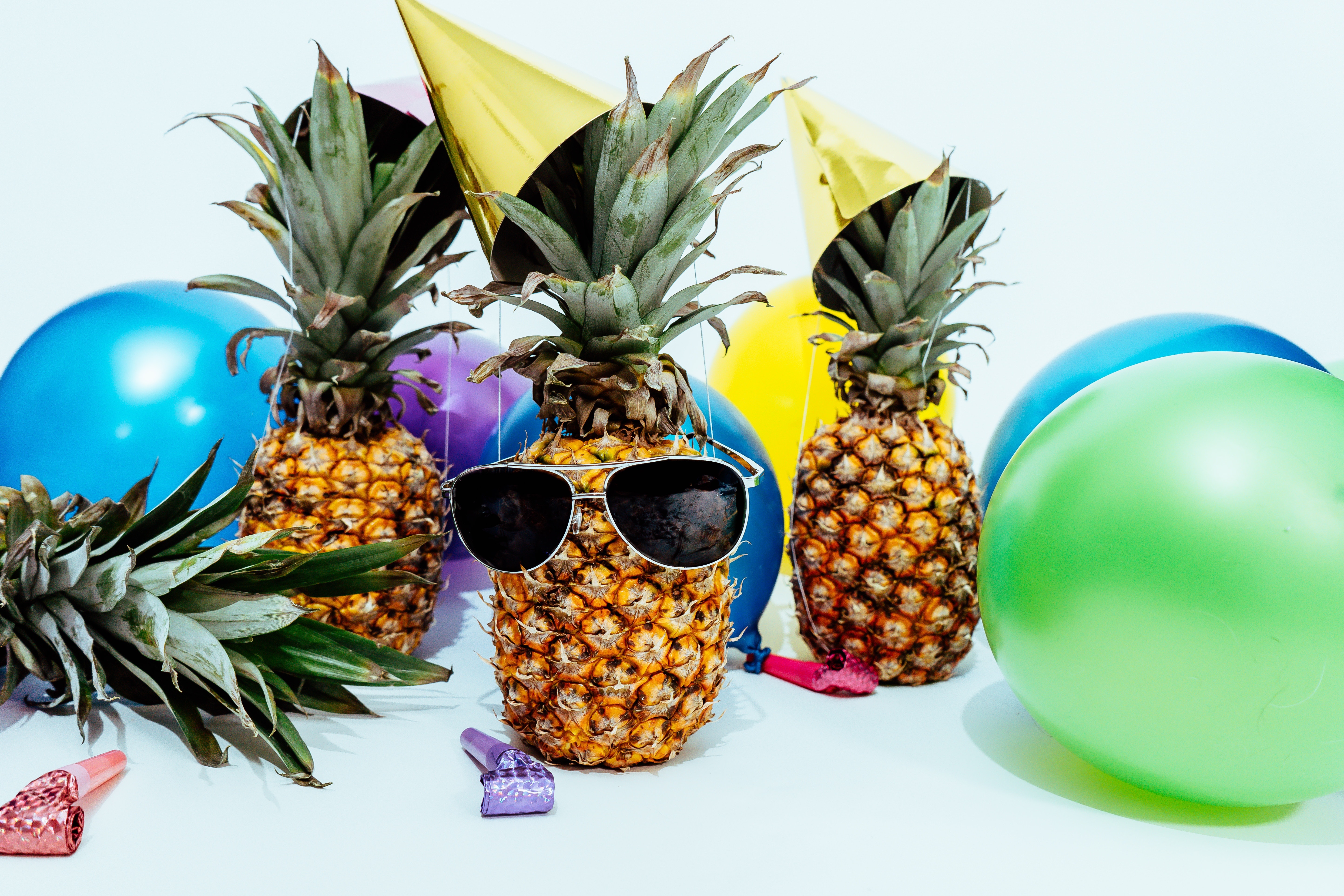 Add a fun graphic here-
Thank you for attendingPlease don’t hesitate to call on usOur team is here to help
purchasing@fit.edu       321.674.8155All contact info, forms, and policies can be found on our website:www.fit.edu/financial-services/procurement-services/